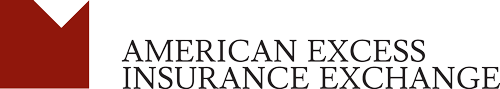 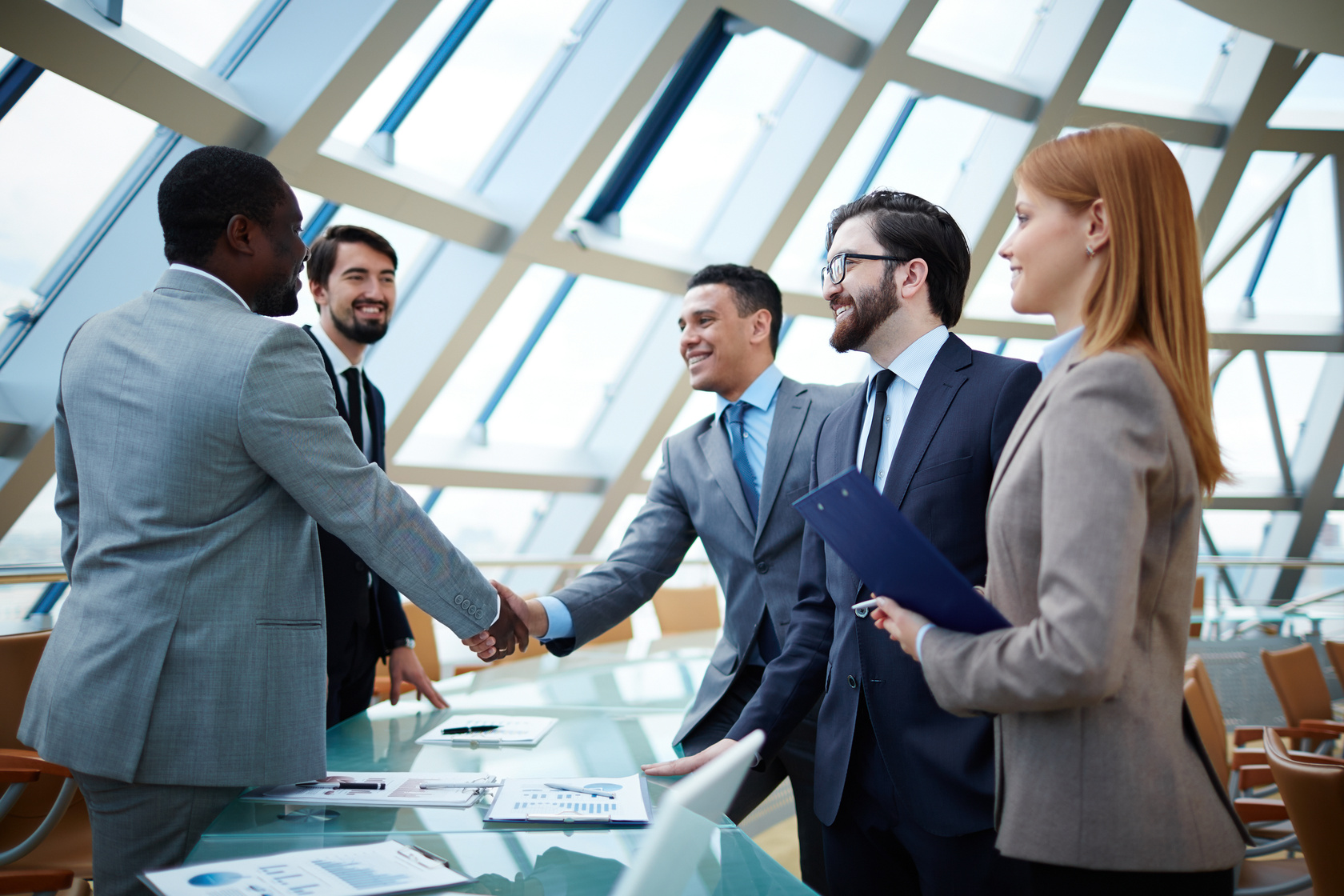 MEDIATORS MATTERS
Unlearning & Relearning How We Select Mediators
Dr. Randy Lowry
Founder of the Straus Institute for Dispute Resolution
Pepperdine University Caruso School of Law
Malibu, CA
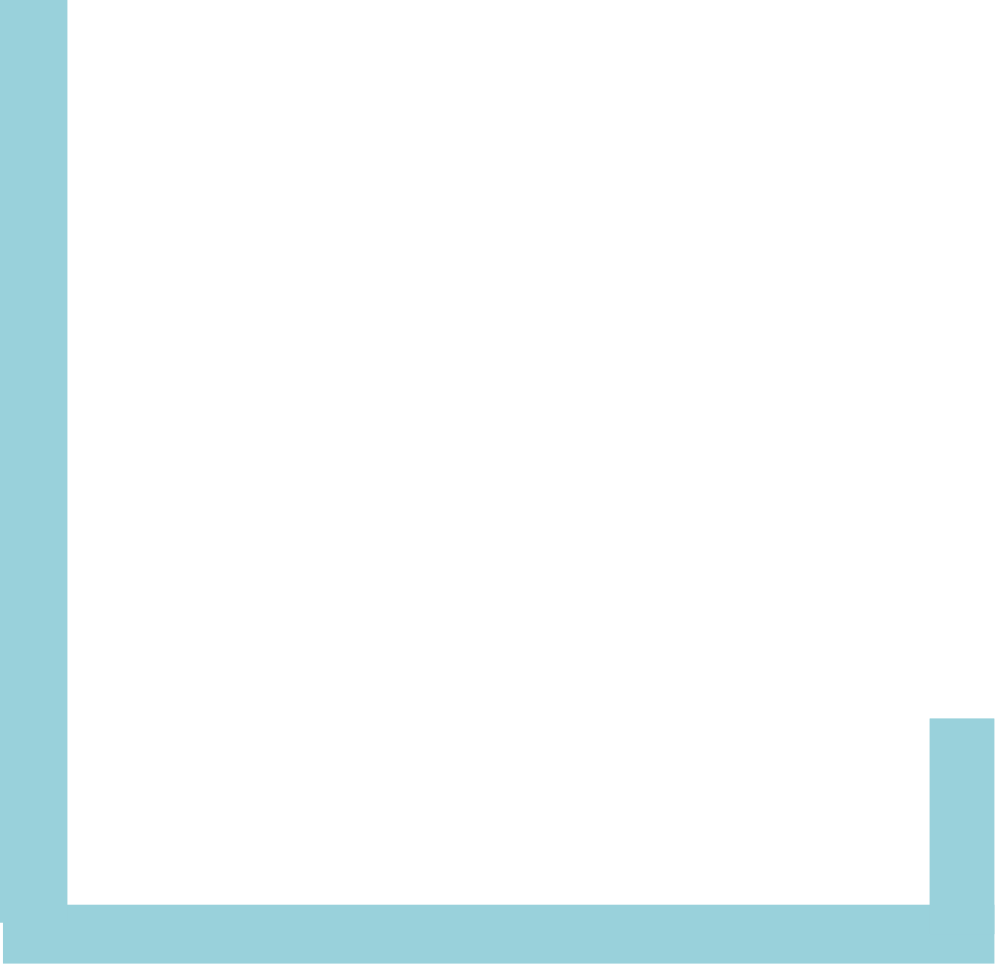 My Perspective
MANAGED THE MEDIATION PROCESS FROM EVERY SIDE!
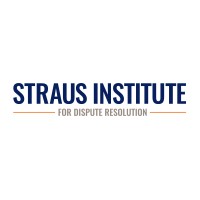 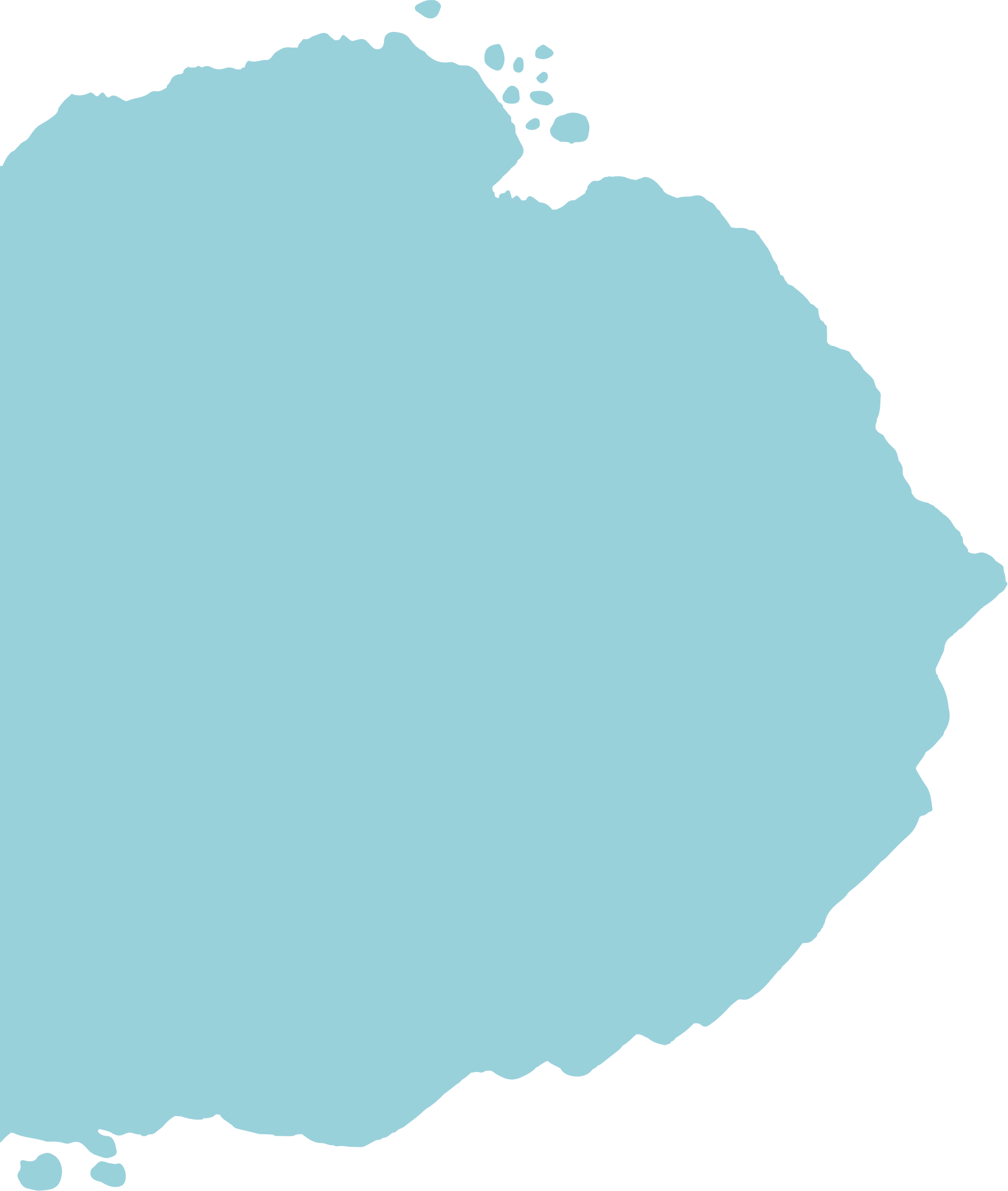 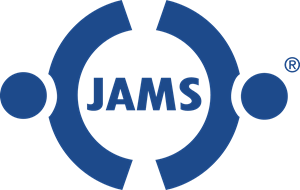 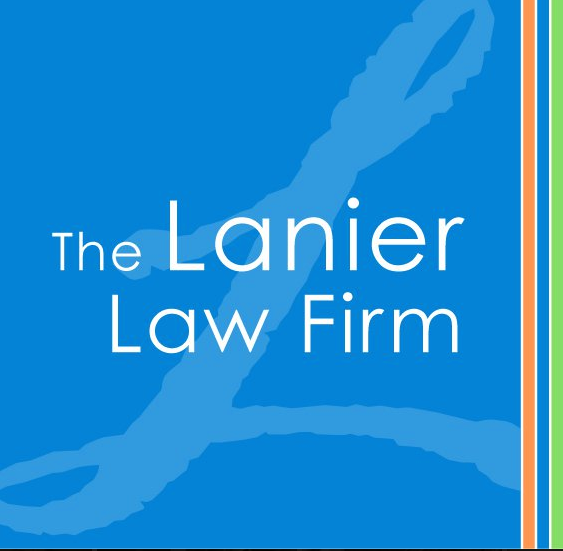 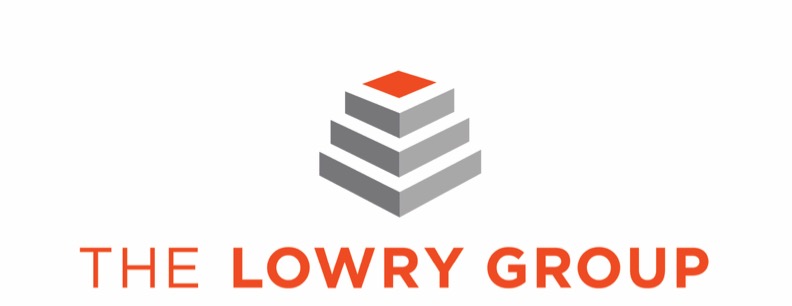 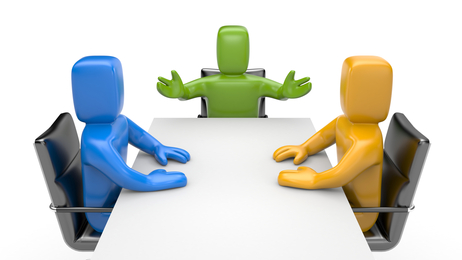 New York, NY
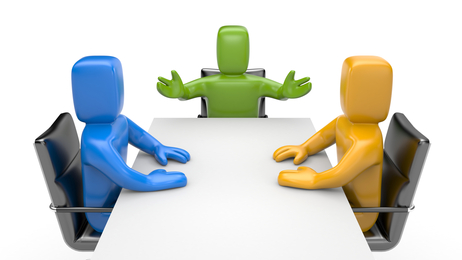 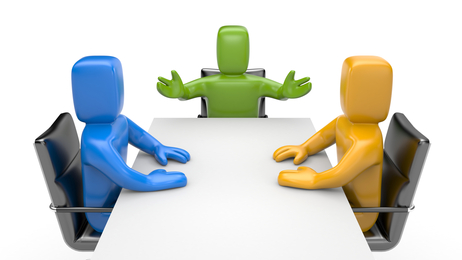 Lexington, KY
San Diego, CA
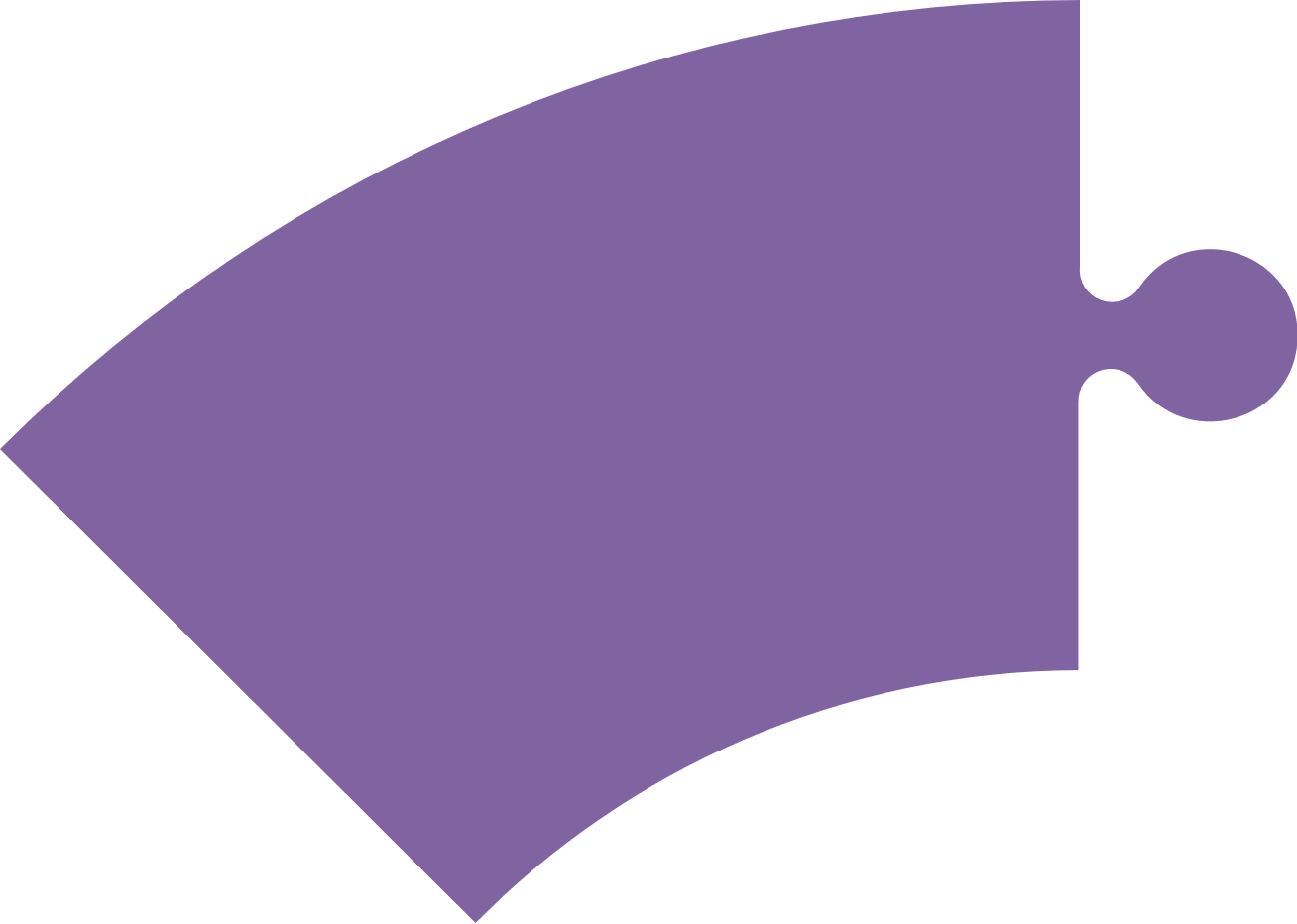 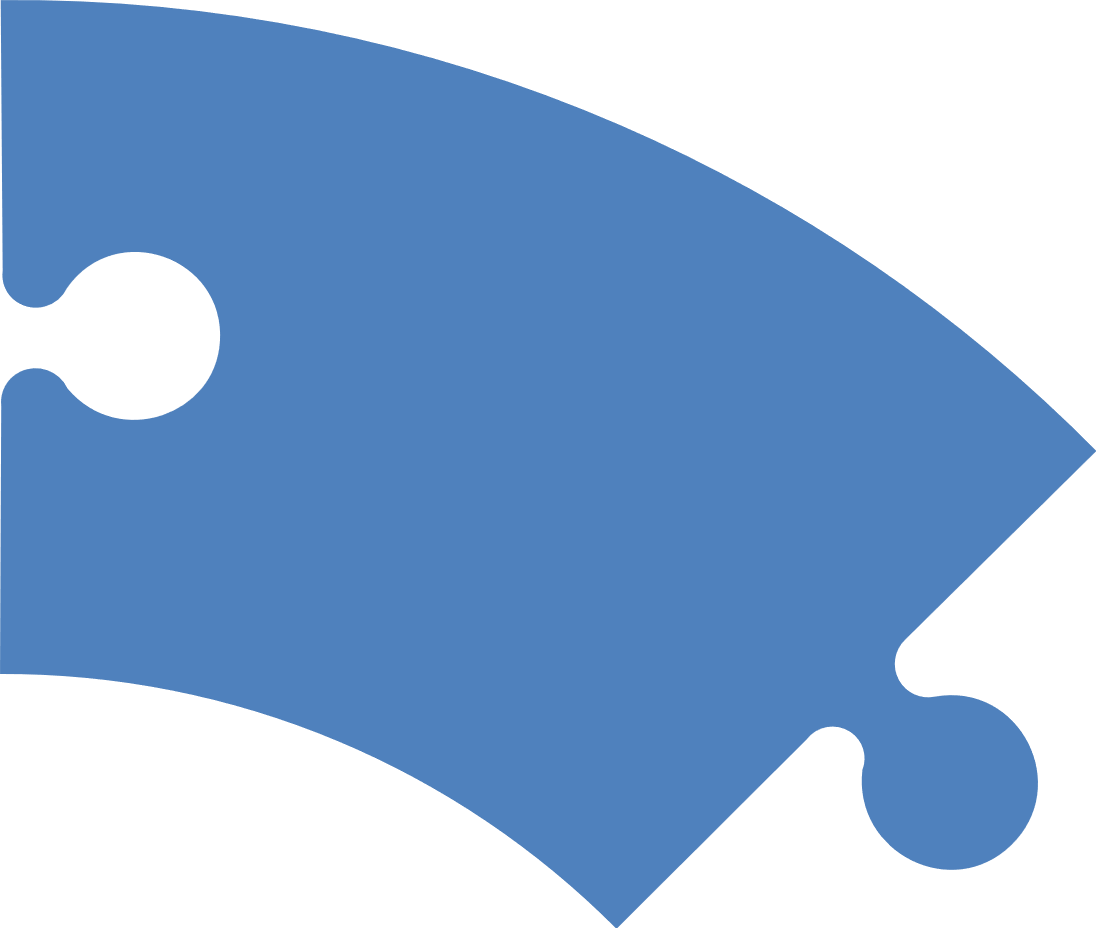 “Mediation is no longer an experiment; it is how we do business.”

- Vice President of Claims for National Insurance Company
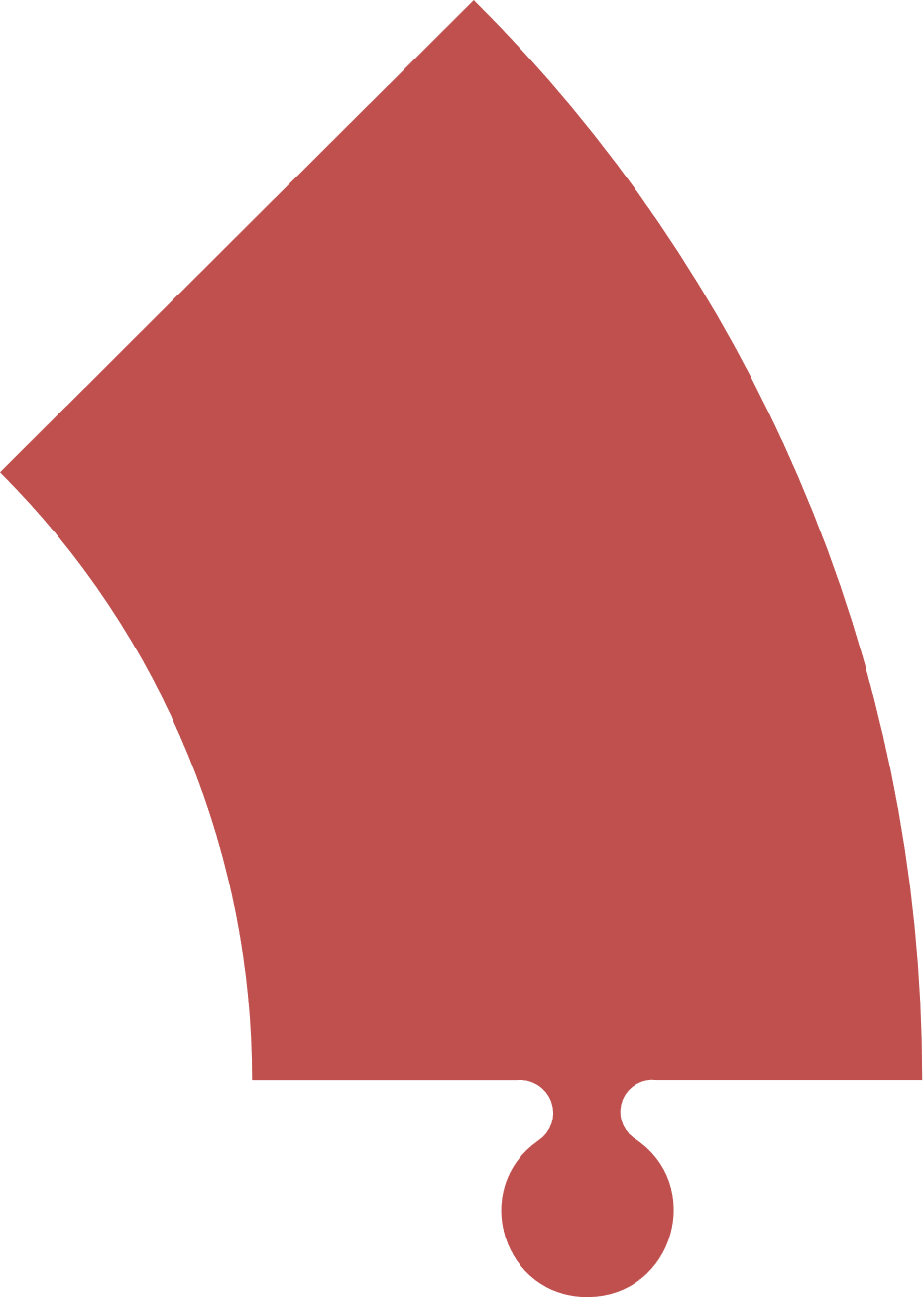 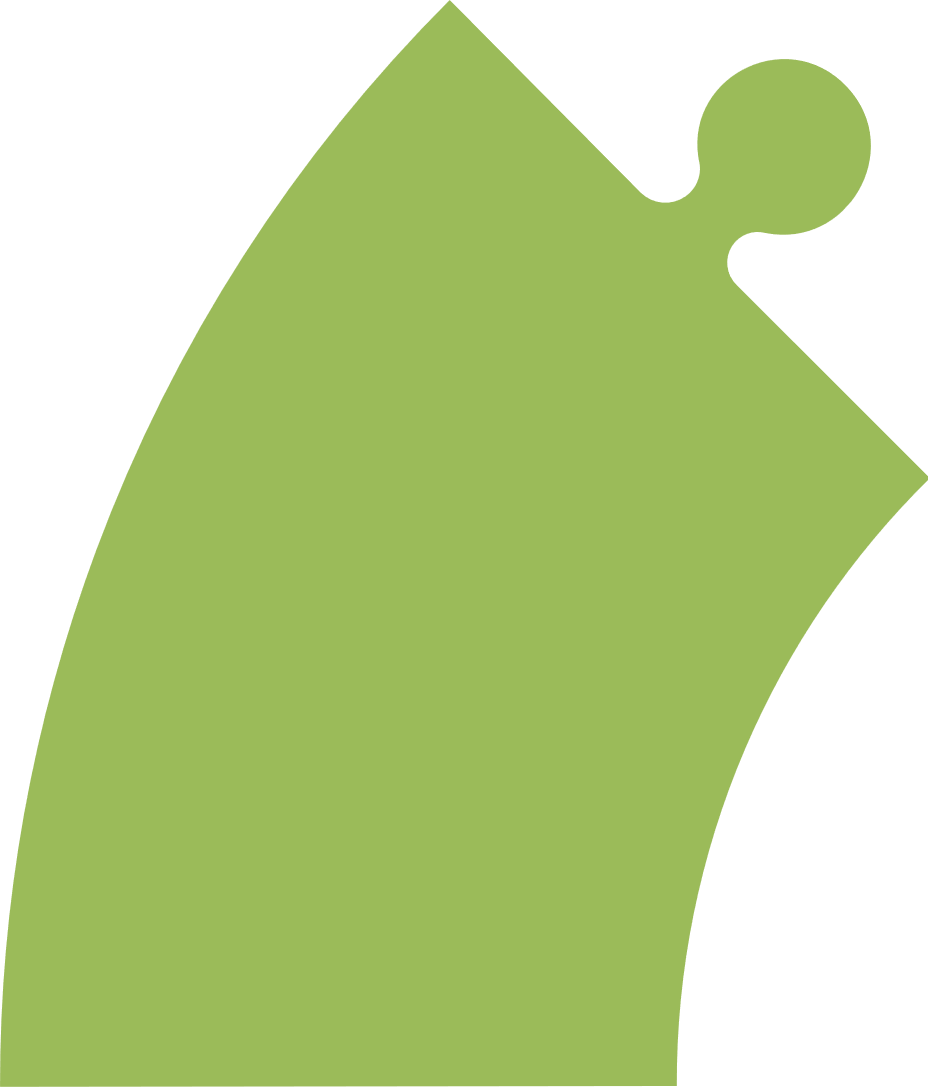 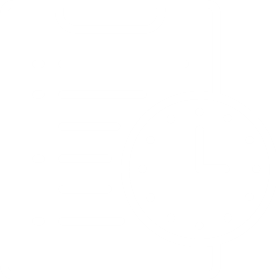 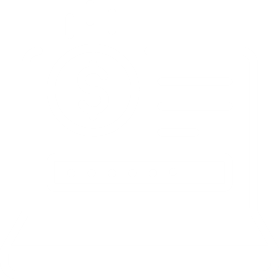 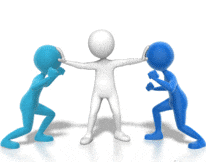 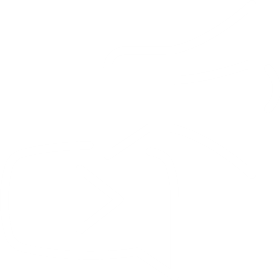 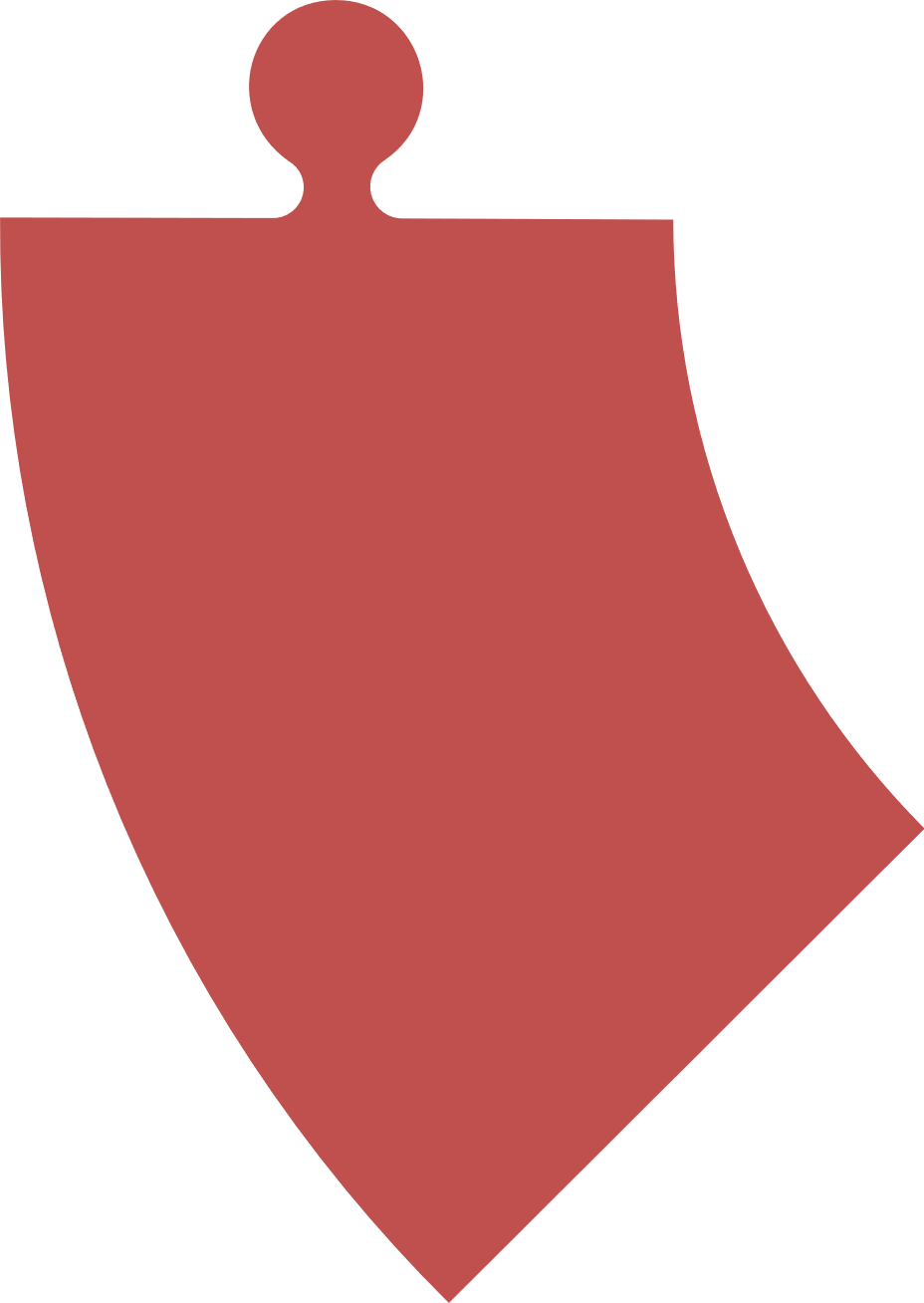 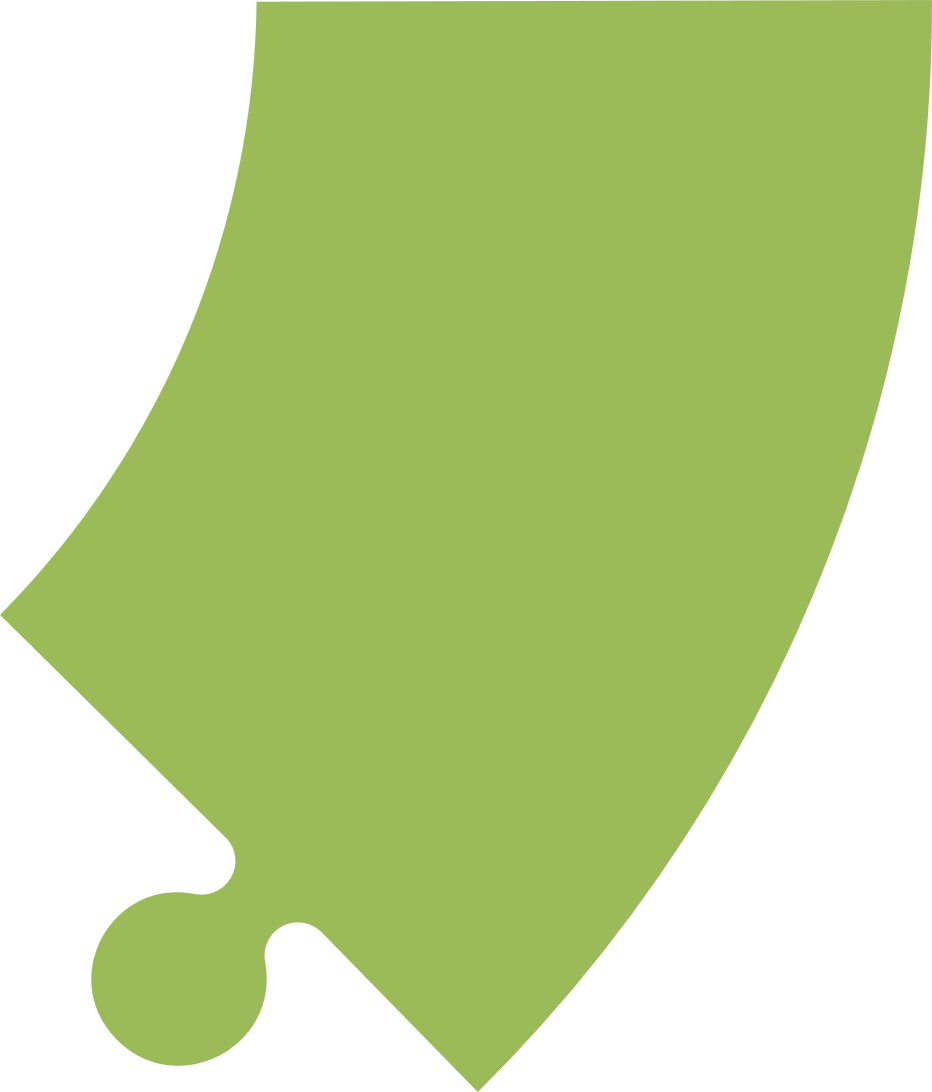 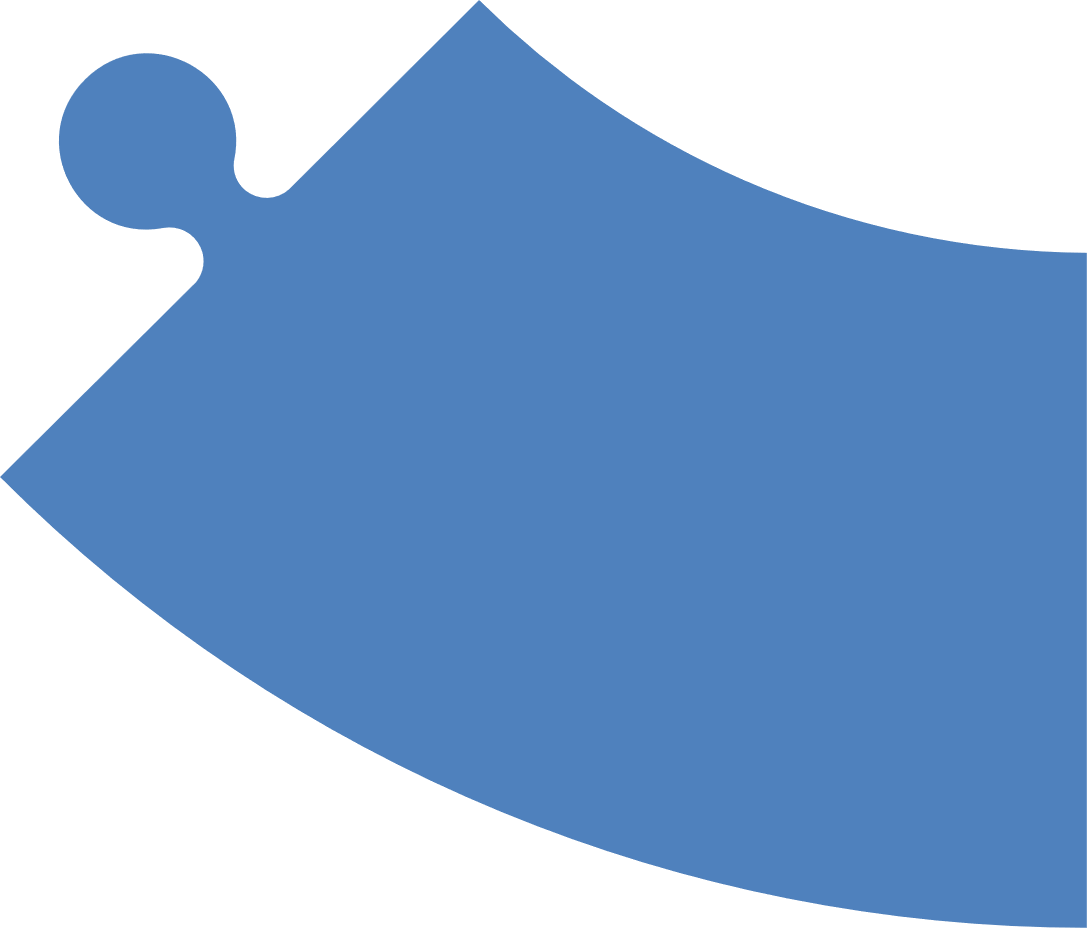 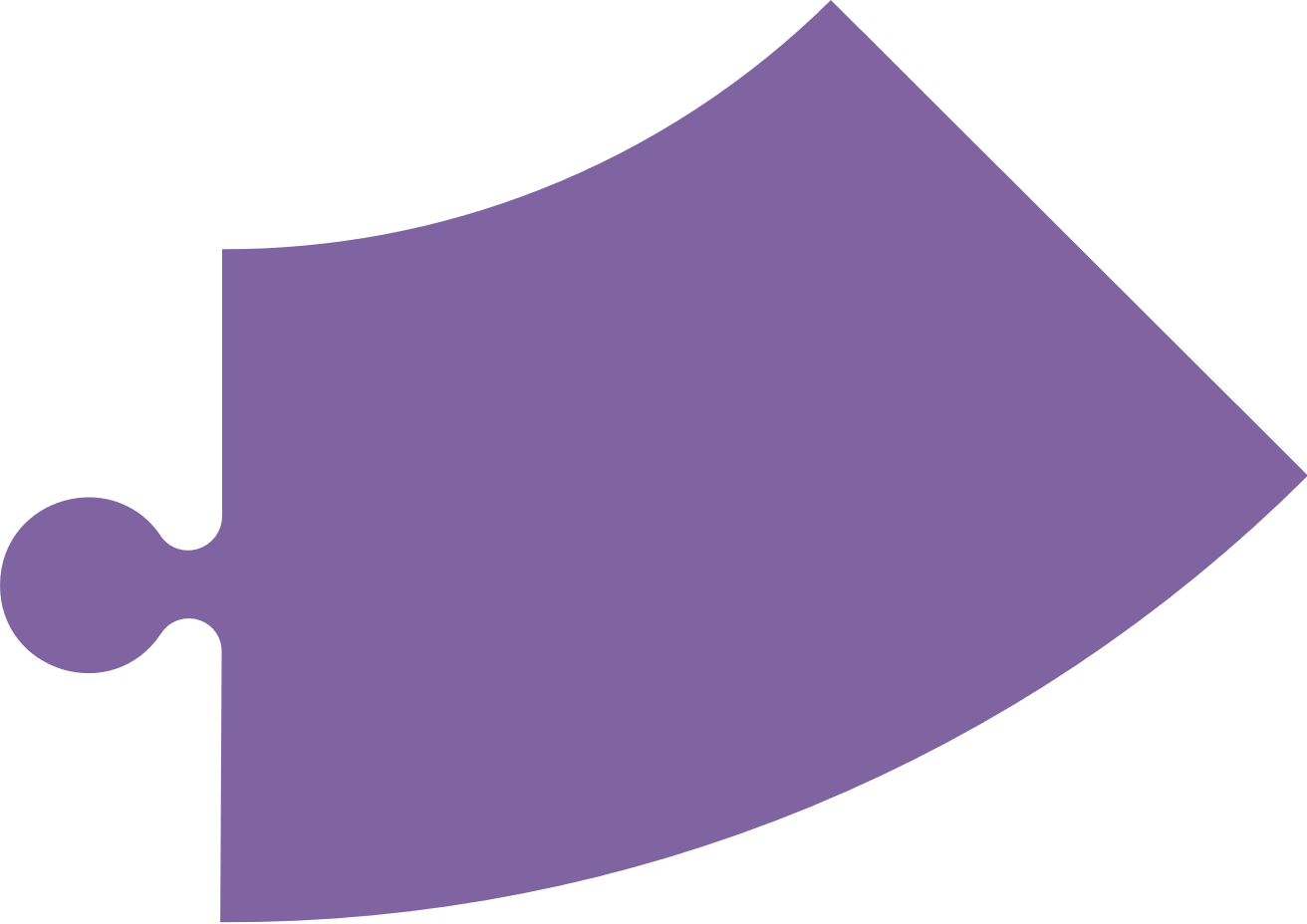 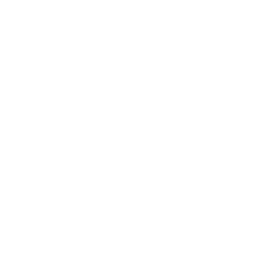 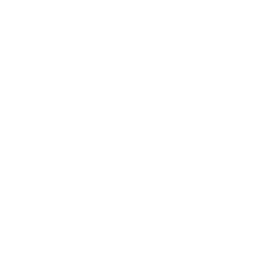 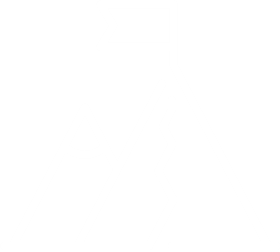 MEDIATION IS HOW WE DO BUSINESS
Settlement is the norm – trial is the alternative

90-95% of cases settle before trial

You are bringing experience and expertise
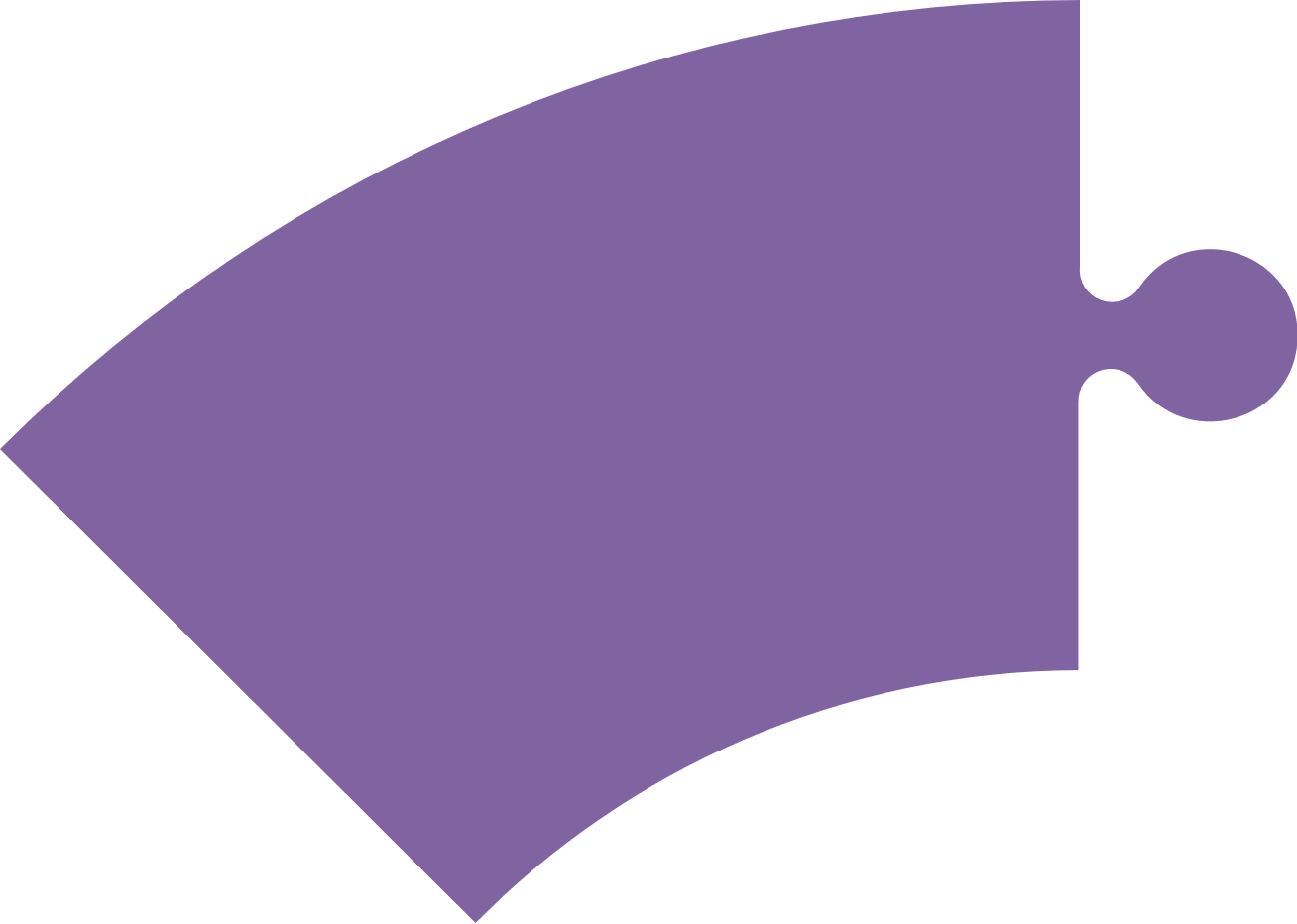 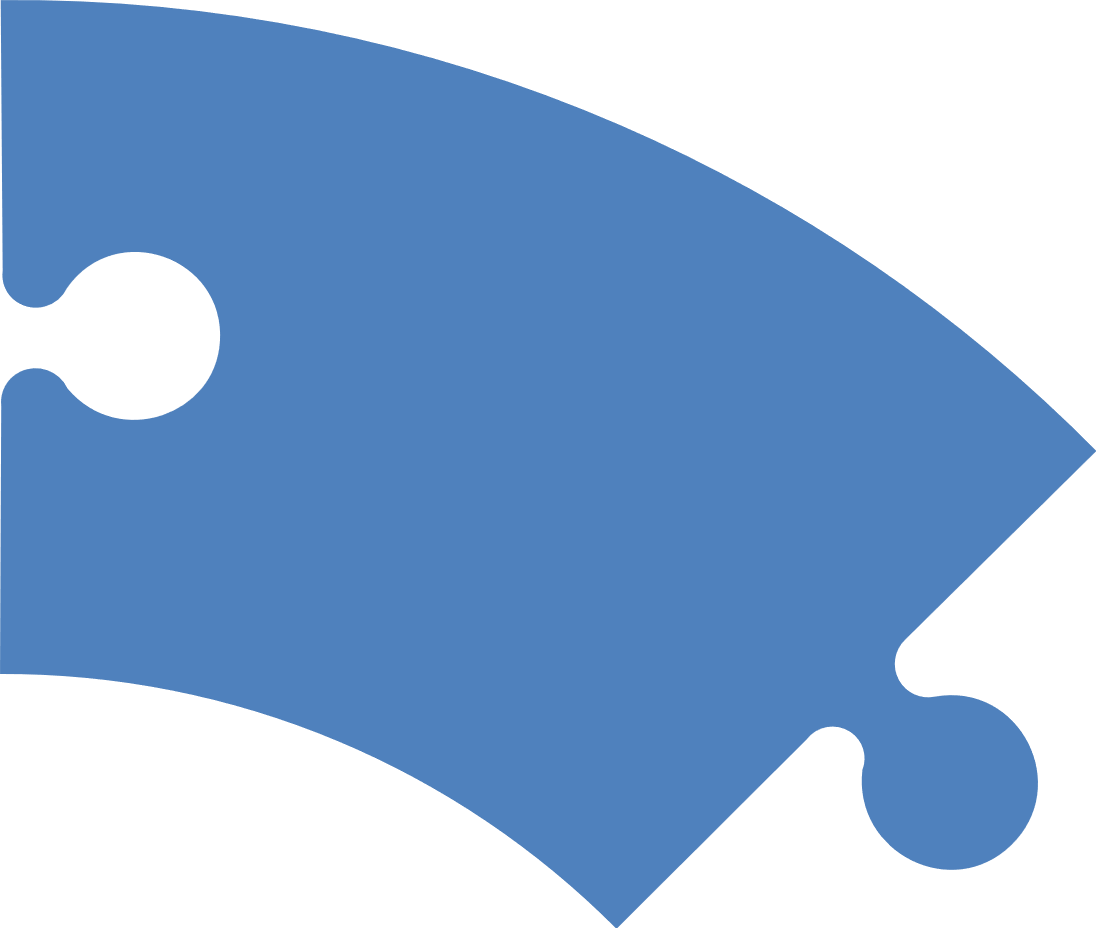 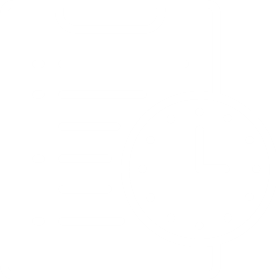 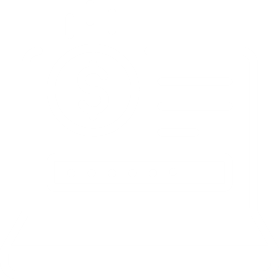 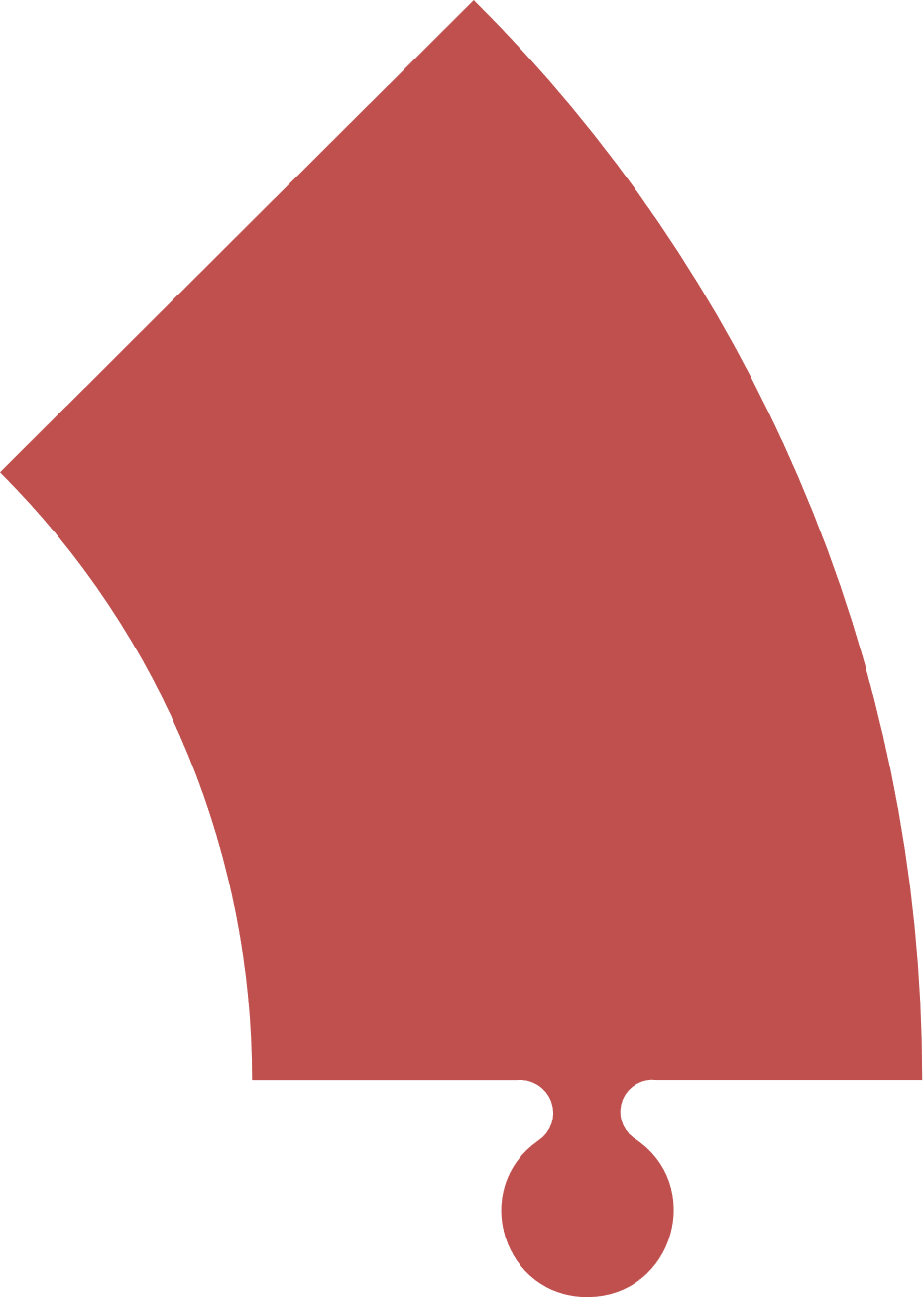 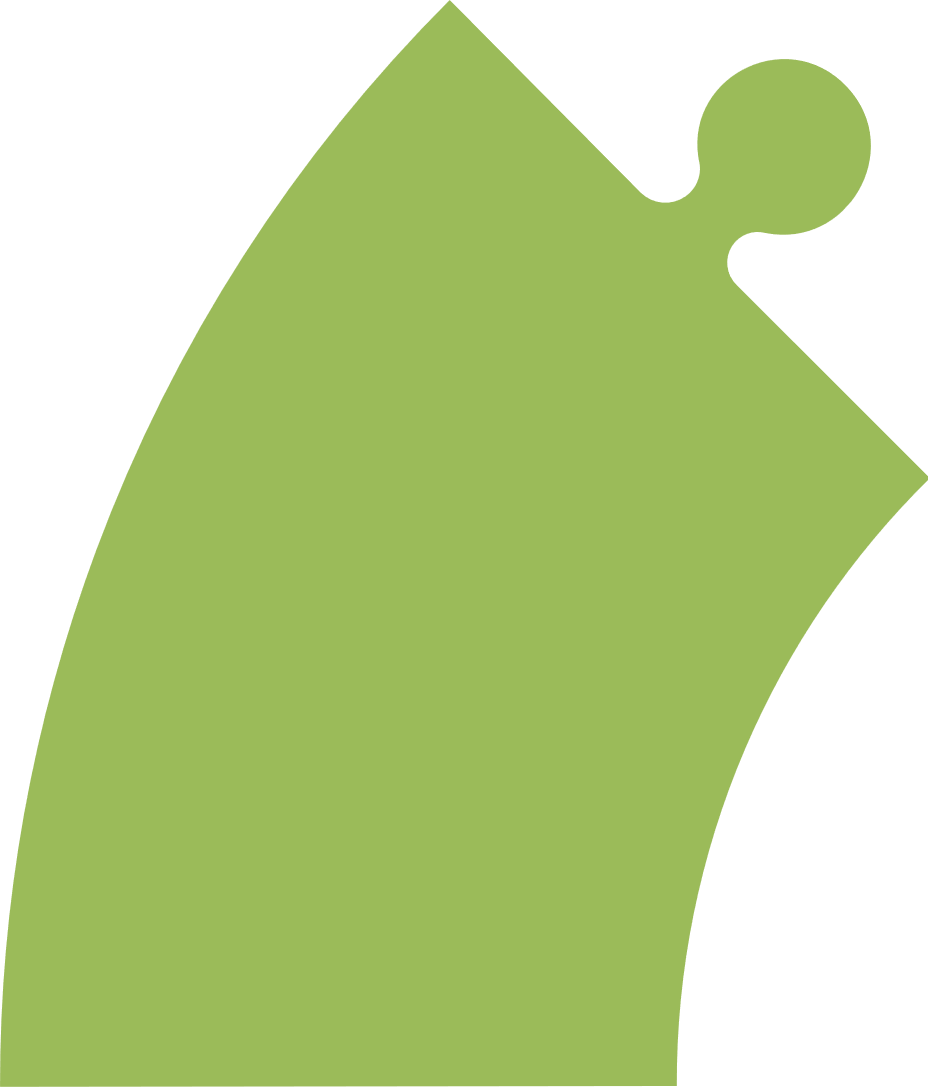 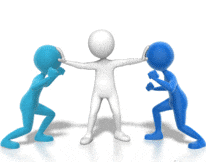 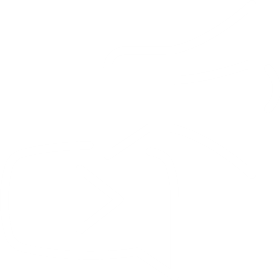 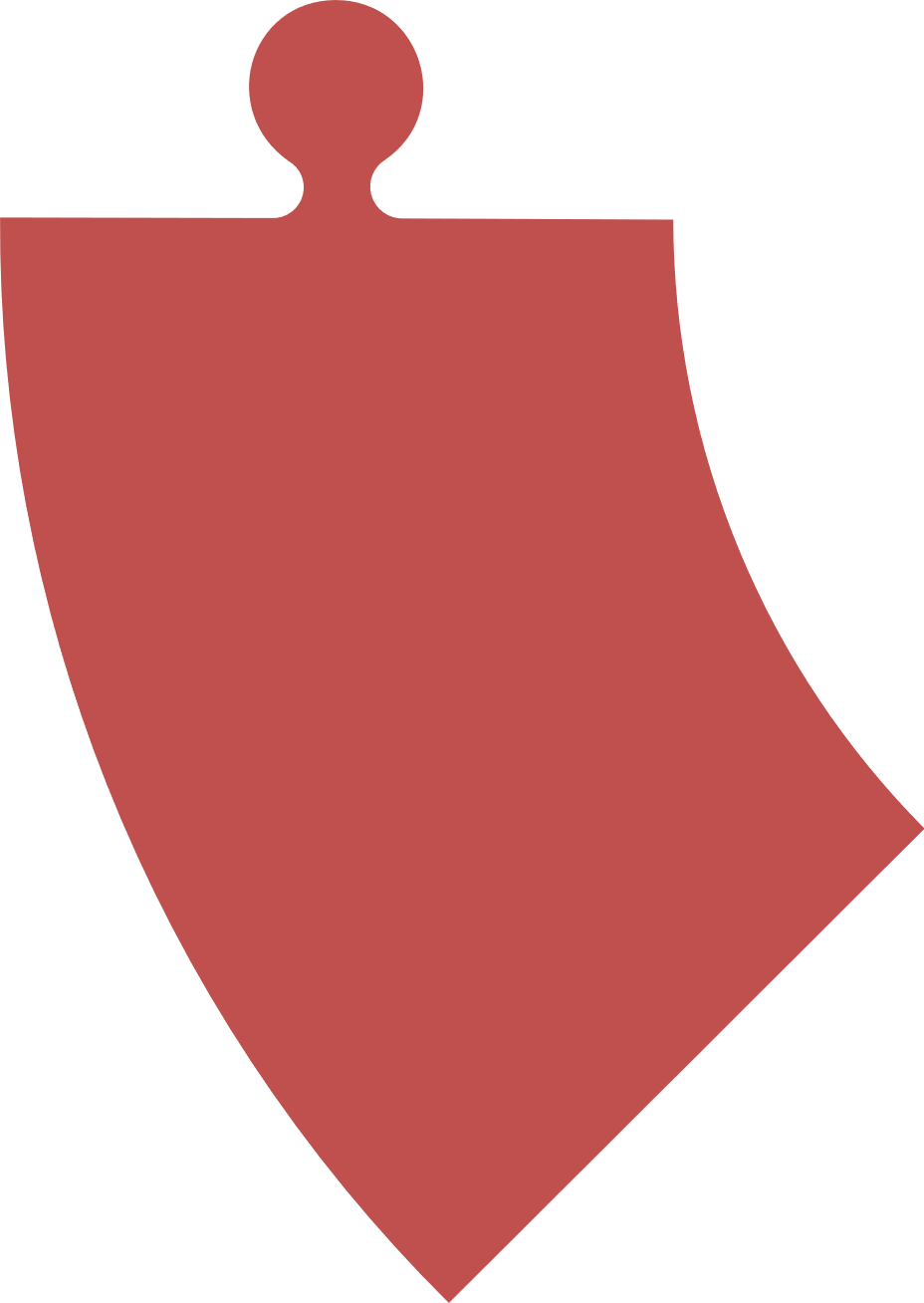 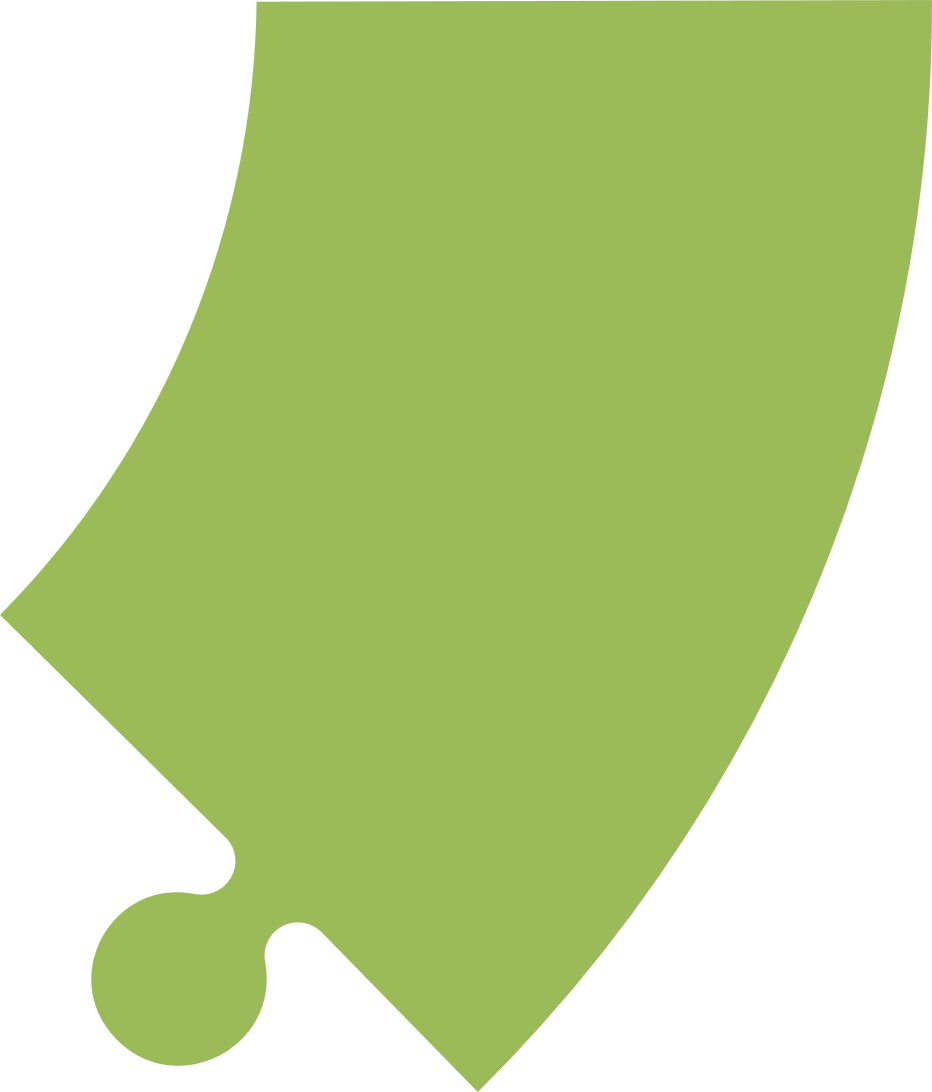 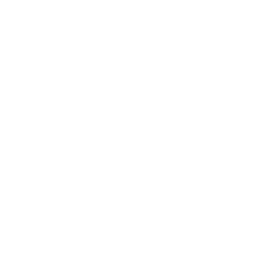 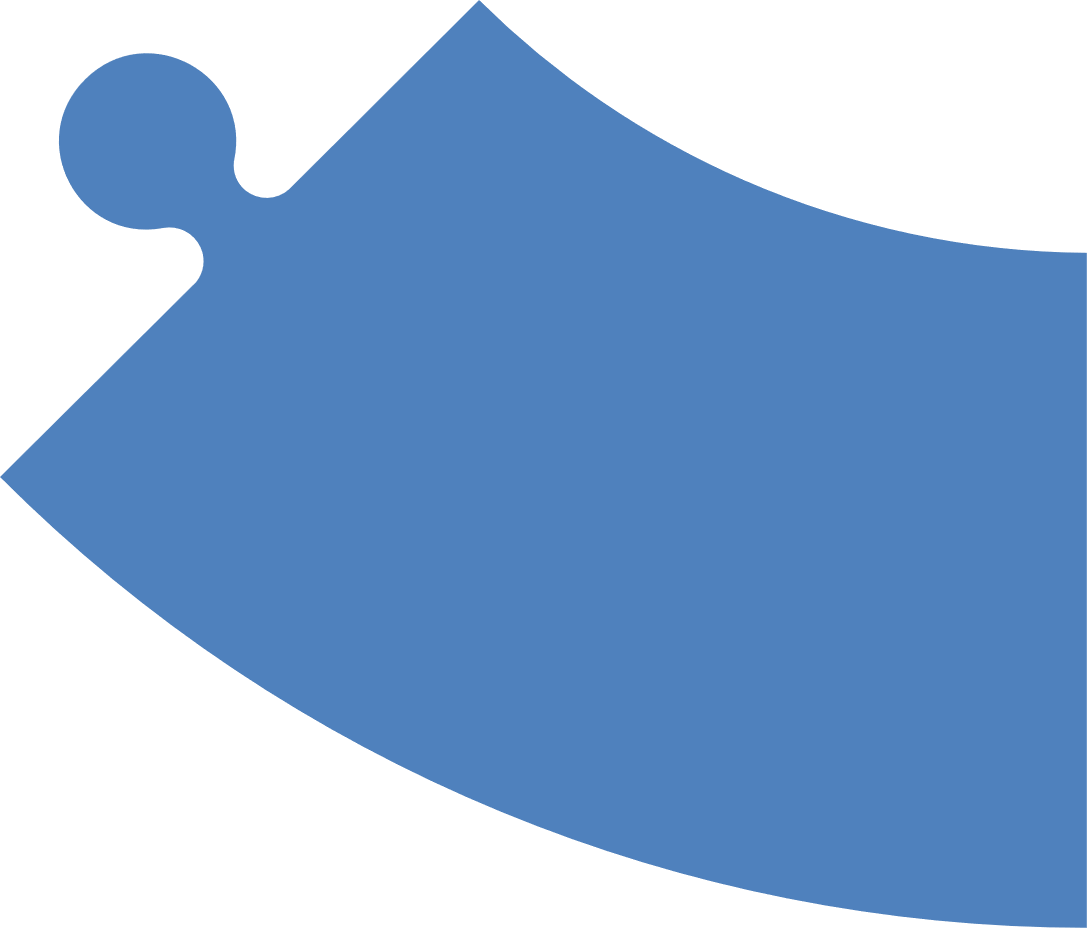 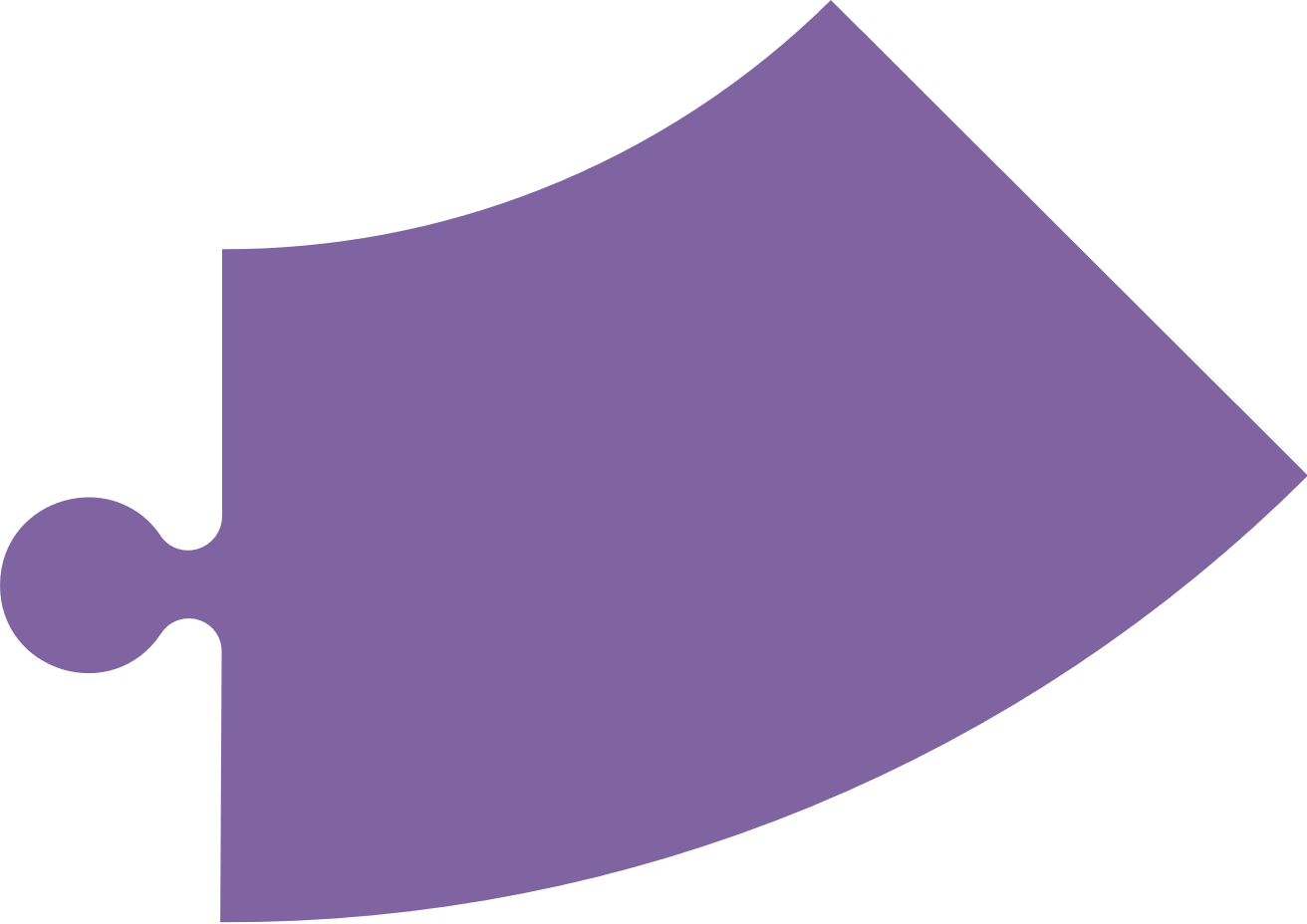 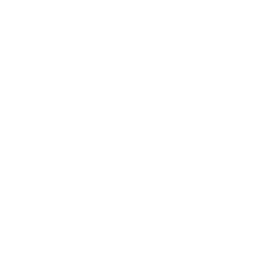 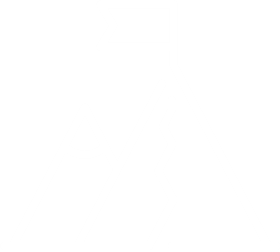 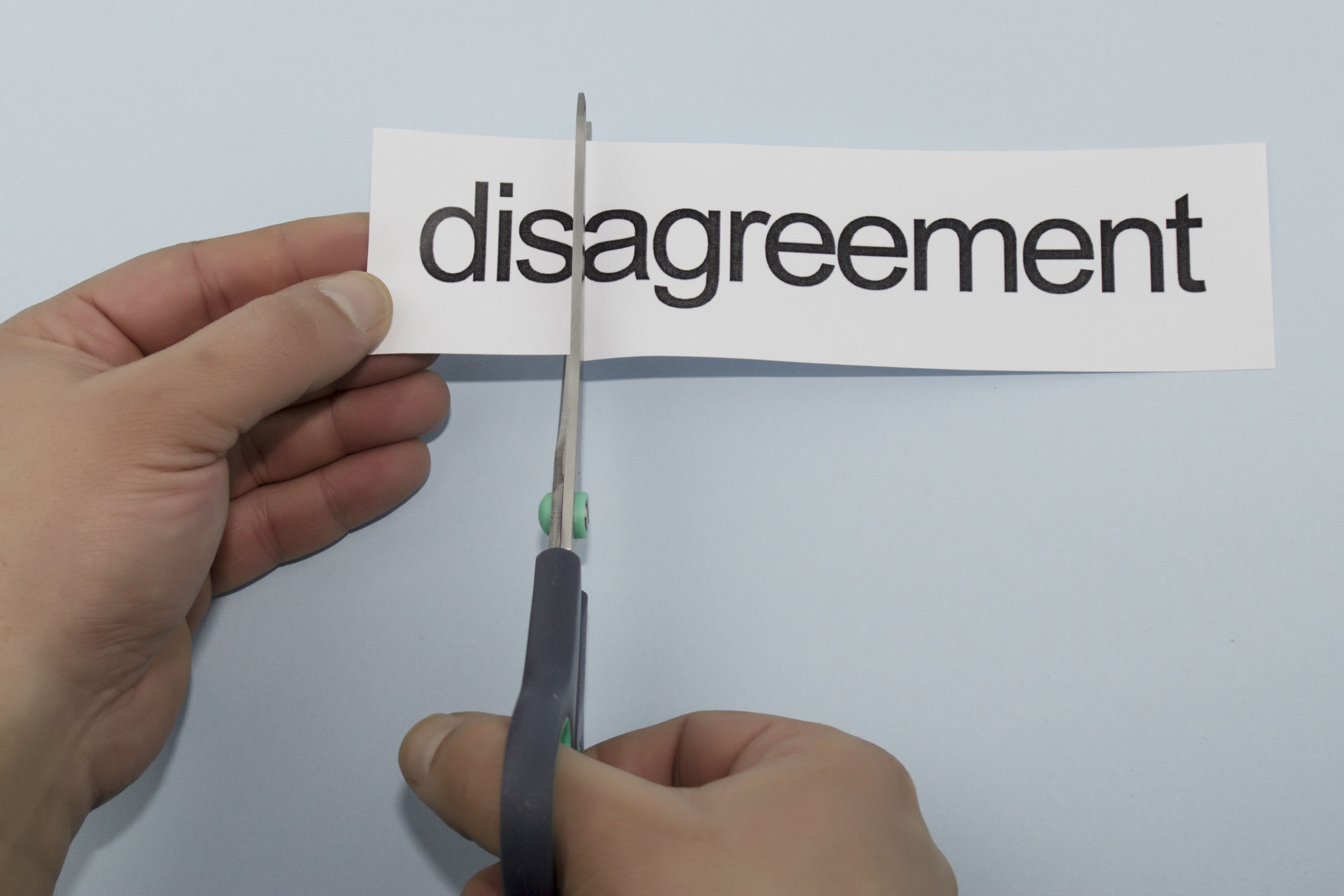 The Resolution Moment!
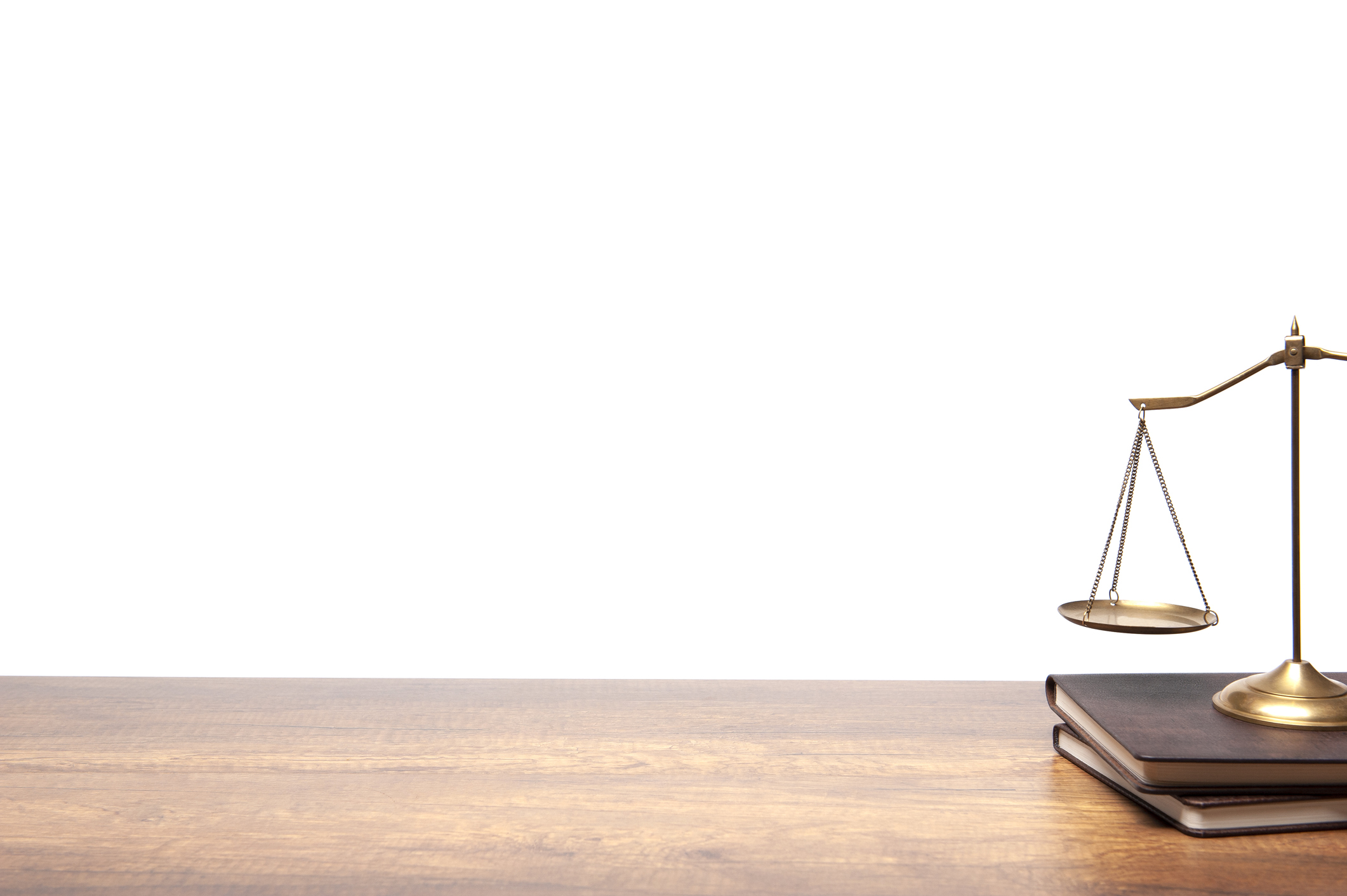 Mediation has a 80+% success rate

“Justice” happens at the table

Worthy of strategic investment
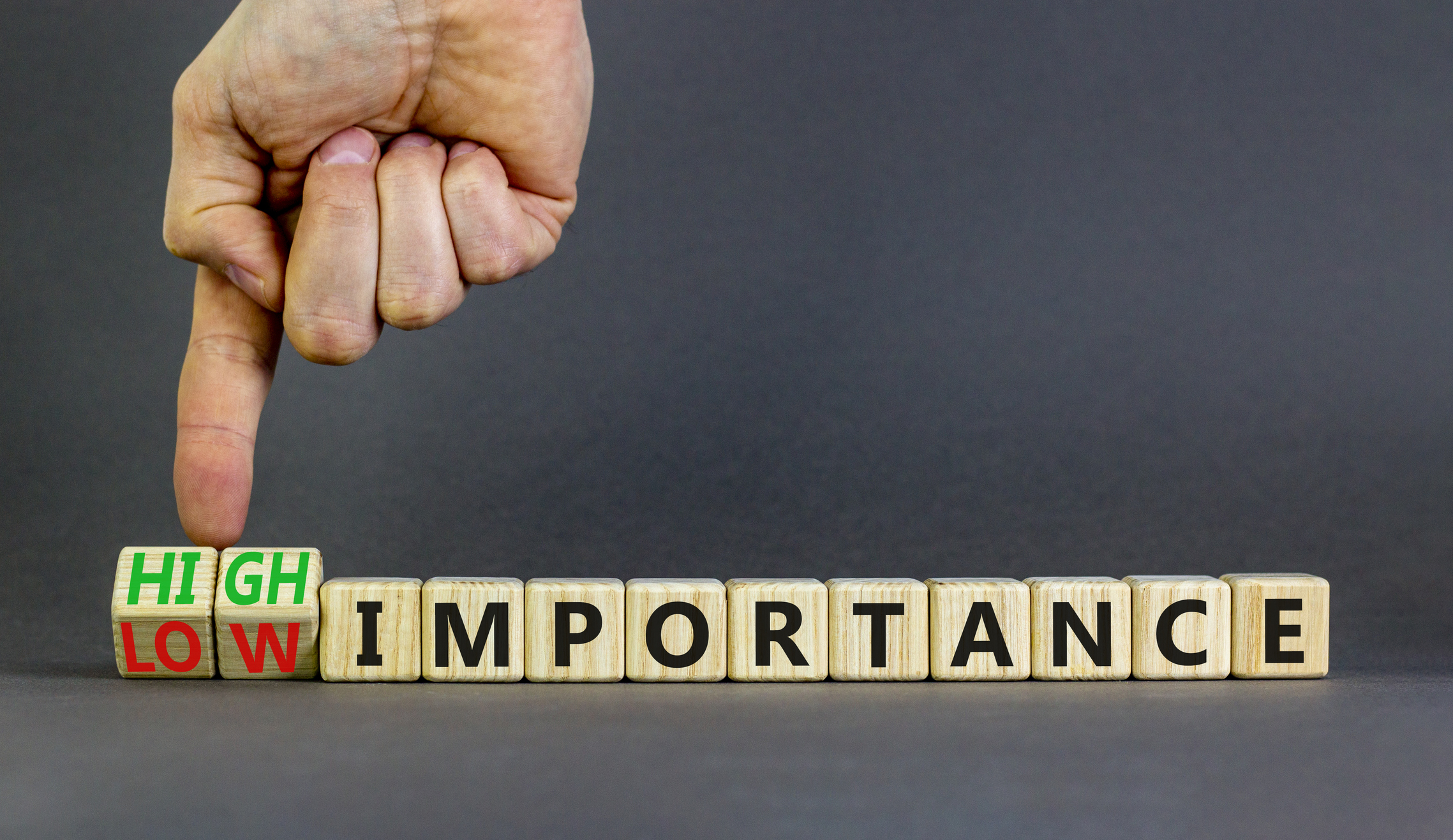 Selecting the mediator is a critical, strategic decision in catastrophic cases
Selecting a Mediator
1. DEFINE THE CASE ELEMENTS
2. IDENTIFY THE PEOPLE DYNAMICS
3. DETERMINE THE BARRIERS
4. MATCH SETTLEMENT NEEDS TO MEDIATOR CHARACTERISTICS
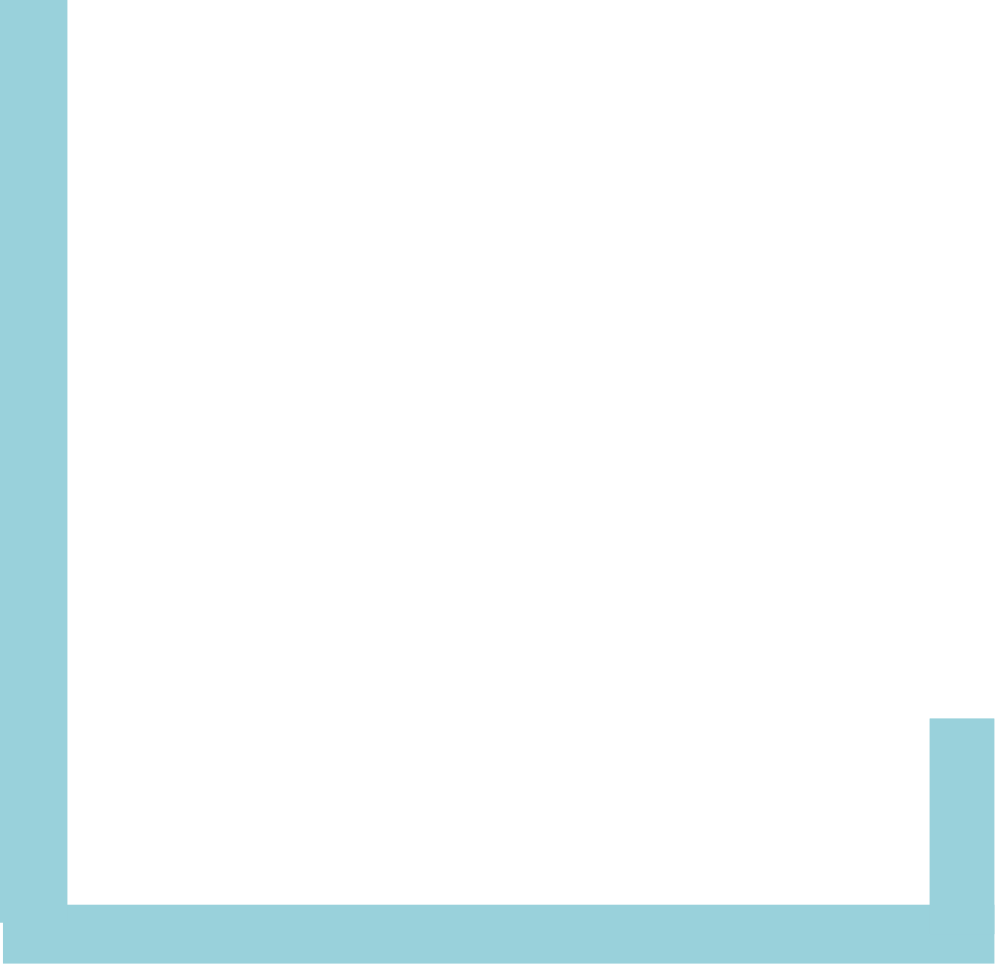 Mediator Characteristics
EVALUATIVE . . . . . . . . . . . . . . FACILITATIVE
Judgment of mediator                                                   Movement of the process
NARROW . . . . . . . . . . . . . . . . . BROAD
Issues to settle								   Conflict to resolve
SUBSTANCE . . . . . . . . . . . . . . PROCESS
What is the right answer?						  What is the right way to get
											  to the right answer?
ASSERTIVE . . . . . . . . . . . . . . .  PASSIVE
The mediator’s process					  	  The parties’ process
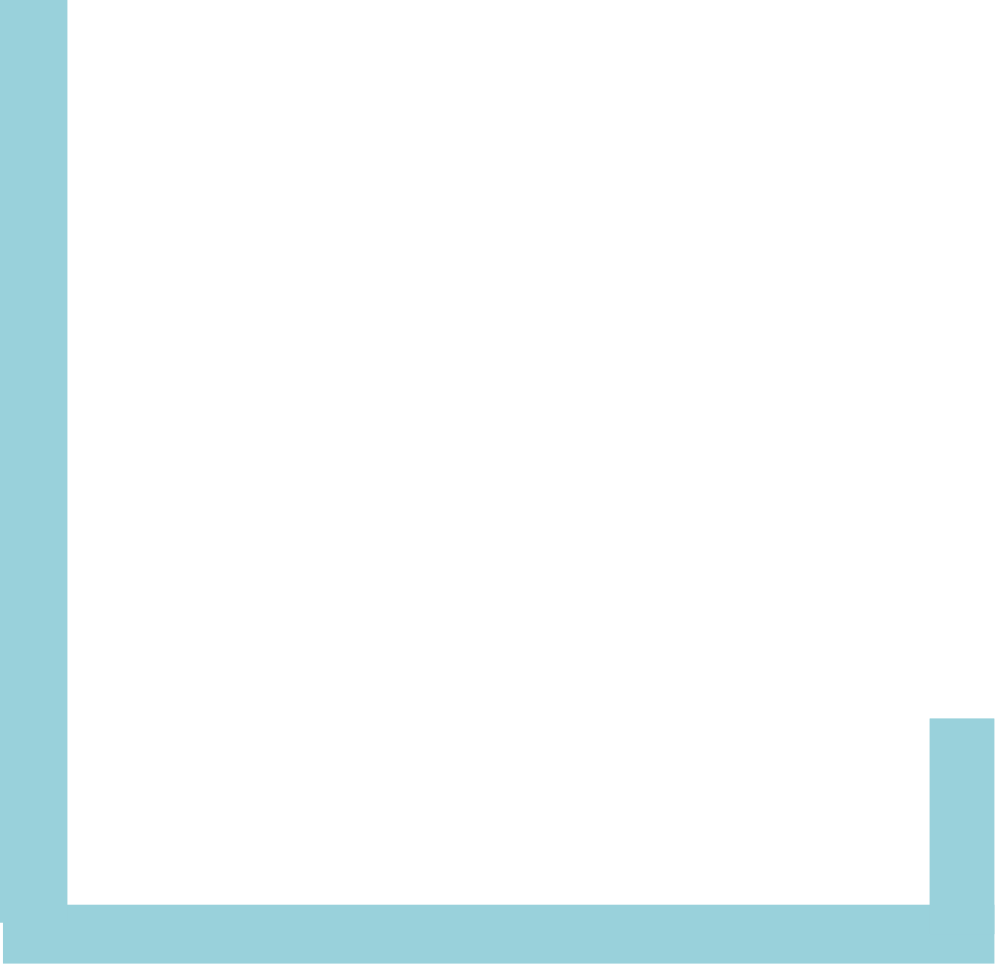 Mediator Characteristics (Cont.)
LIMITED . . . . . . . . . . . . . . . . . .  CONTINUING
Engaged for a time period					    Engaged until it’s done
DELIVER . . . . . . . . . . . . . . . . . . DRIVE 
MESSAGES						     RESOLUTION
Shuttle with positions						  Structure a solution
STATIC . . . . . . . . . . . . . . . . . .  DYNAMIC
Sticks to natural and preferred style			Able to adapt style to case
DISCOVERING MEDIATOR CHARACTERISTICS
Review experience

Talk to colleagues

Interview mediator
Mediator Interview Questions
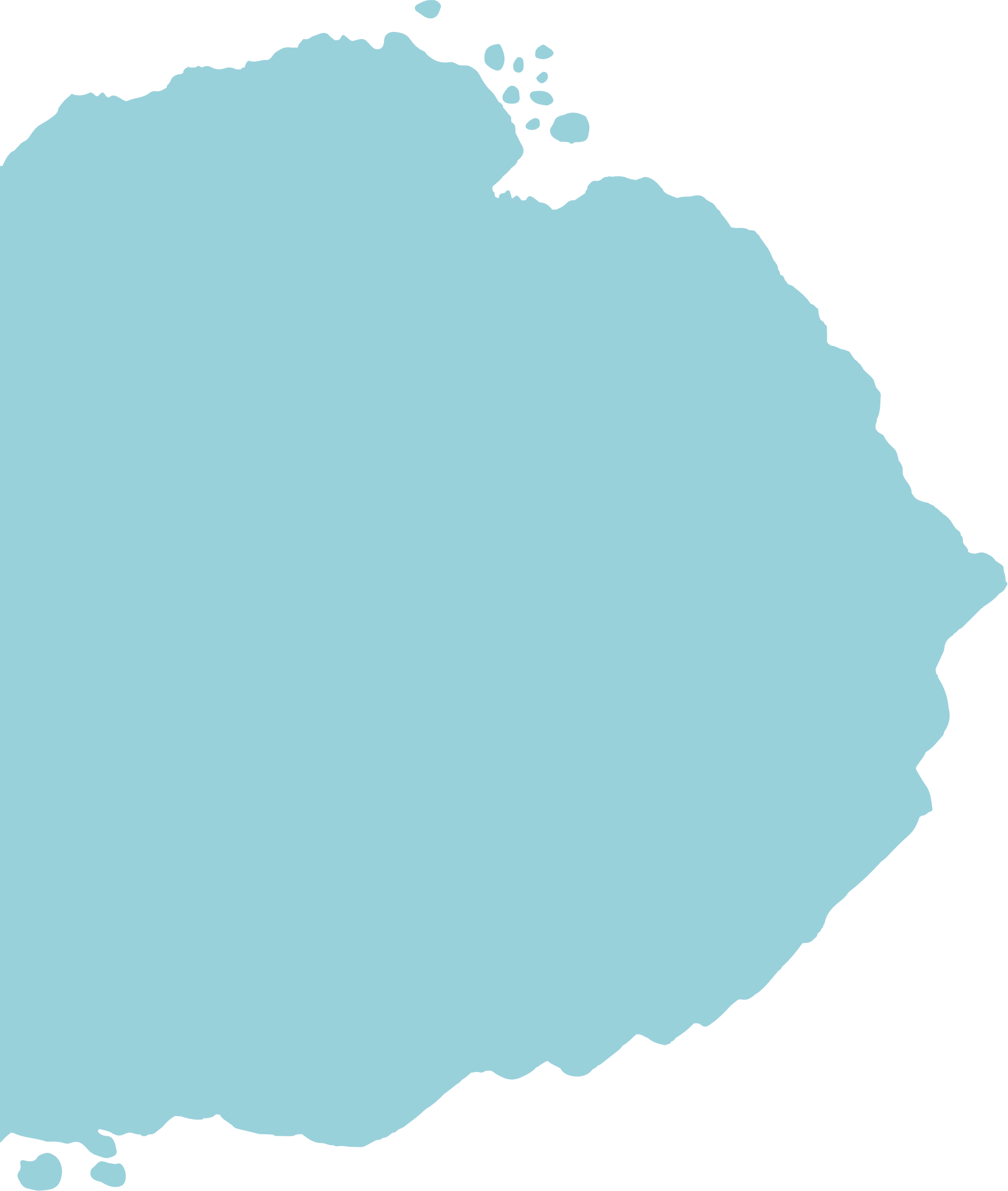 How would describe your mediation style and strategy?
How would those who have used you describe your work?
What experiences do you have that will help you understand the substance of this case?
How will you overcome barriers to settlement?
What is your strategy if we don’t reach a settlement at mediation?
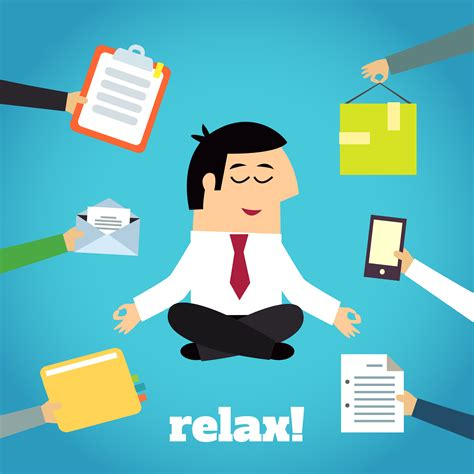 Questions?
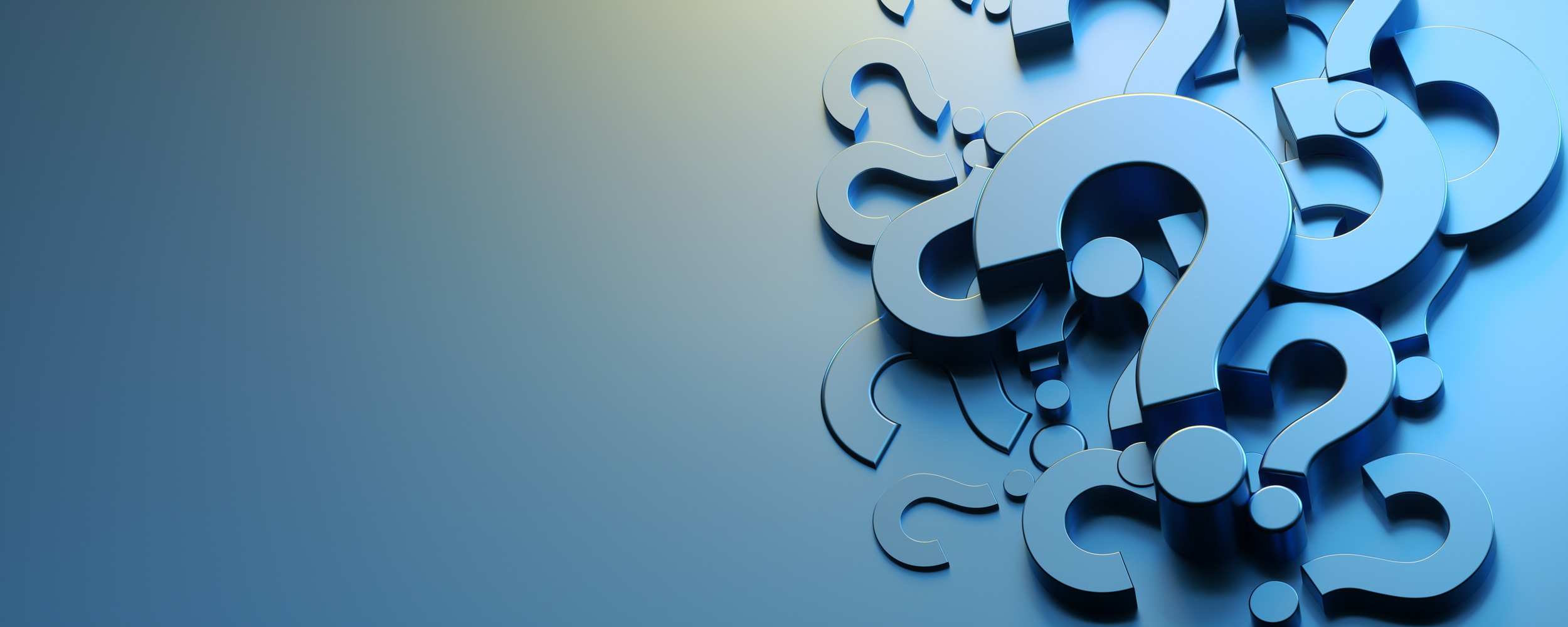 Three Takeaways
Prepare toward mediation as THE resolution moment in the case

Discover mediator characteristics

Select a mediator by matching settlement needs to characteristics
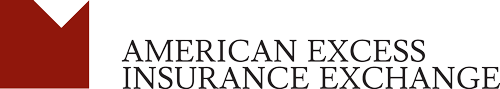 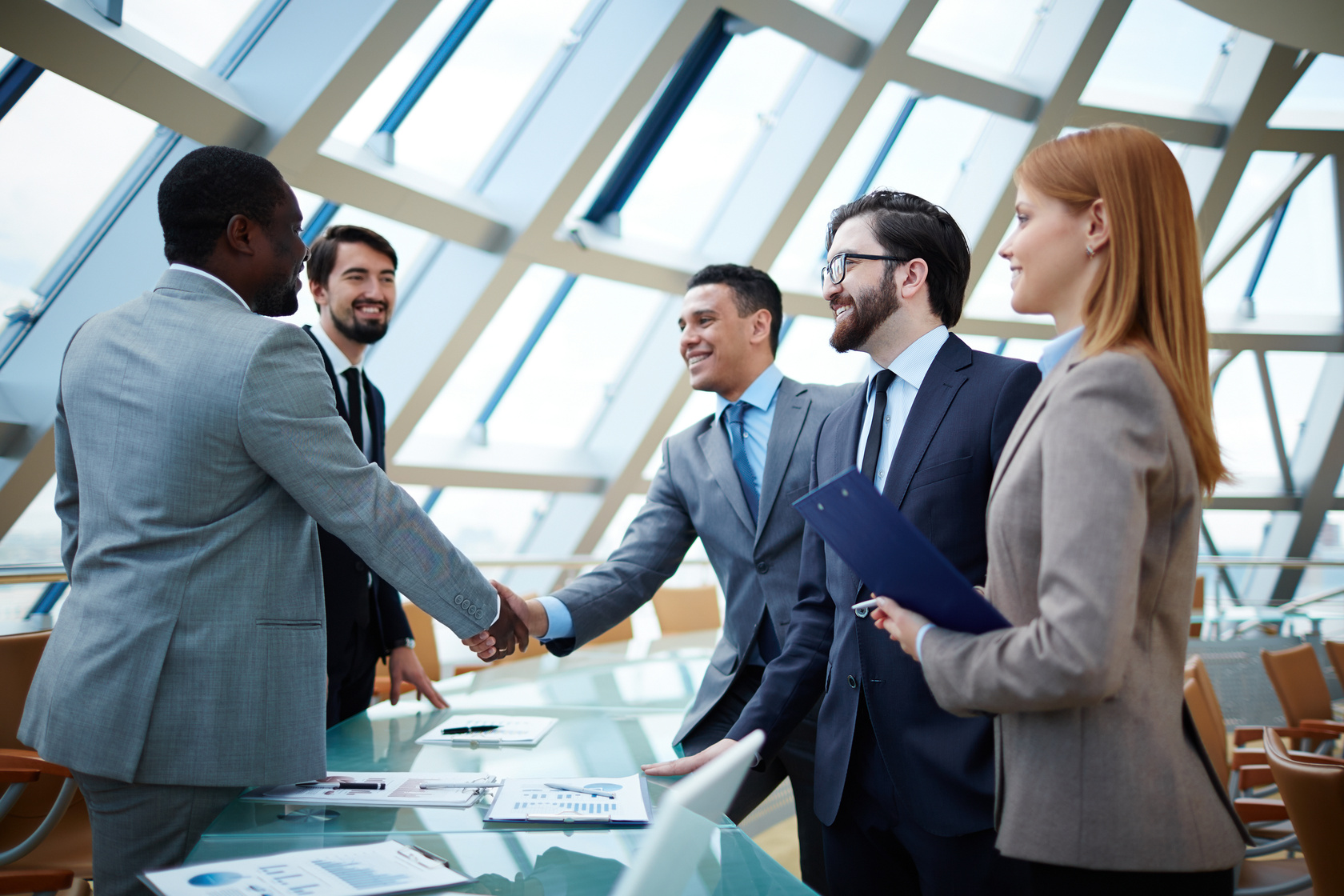 THANK 
YOU!